UTILISATION : 5 types de diapositives, avec ou sans fond
Titre : 1ère diapositive d’une présentation
Permet d’insérer le titre de la présentation, et un 2e texte tel que date, auteur, etc…




Titre et contenu : 
Permet d’insérer le titre de la diapositive, et du contenu dans une fenêtre unique
Deux contenus :
Permet d’insérer le titre de la diapositive, et du contenu dans 2 fenêtres côte à côte



Chapitre :
Diapositive intercalaire, permet d’insérer le titre d’un chapitre, d’une rubrique, etc…



Vide :
Diapositive ne contenant aucun texte
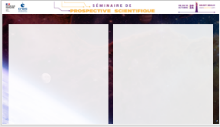 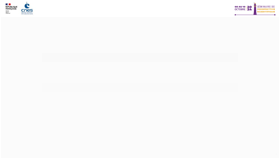 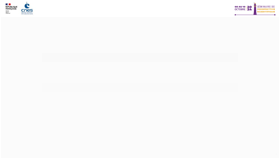 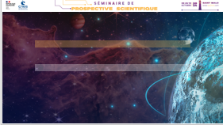 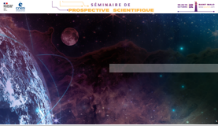 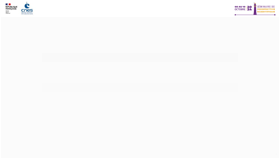 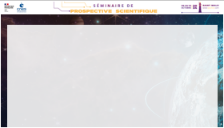 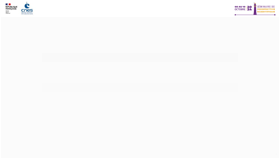 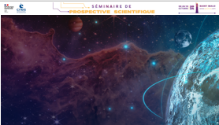 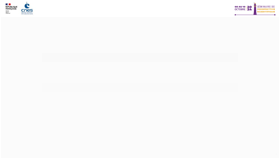 1
3
4
5
6
7
8
9
10
11